媒體行銷面面觀
主講人:
          中央通訊社 新聞學院 執行秘書   陳進添
關於講師
學歷:
1.國立中興大學應用經濟系 91級 畢業
2.台北市立教育大學社會教育研究所碩士(修畢44教育學分取得國小教師資格)
3.國立台灣科技大學企業管理研究所博士班肄業

經歷:
台北市信義國小課教師
救國團總團部社會教育處 編審
台灣科技大學通識教育中心 講師

現職:
中央通訊社 新聞學院執行秘書
為什麼要認識媒體
1.媒體無所不在
2.獲得生活資訊最大來源
3.與社會互動溝通的媒介
什麼是媒體
人與人或人與物訊息傳遞的載具(媒介)
         訊息         媒介          閱聽者
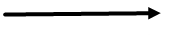 媒體種類
1.傳統印刷媒體(報紙 、雜誌 、DM)
2.電子媒體(電視、 廣播)
3.網路媒體(網站、 電子報、 電子郵件、部落格 )
4.戶外媒體
5.社群媒體

2+3+4= 多媒體    新媒體:2+3+4+社群媒體
如何利用媒體行銷
投放廣告
企業主利用媒介(廣告)              讓消費者看到產品             消費者購買產品   
             企業主採購廣告
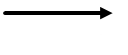 如何利用媒體行銷
以新聞進行公關行銷宣傳
公關行銷的要件
1.產品本身具有新聞性
2.要符合社會的脈動
3.找到可藉用的話題
4.掌握可製造話題的契機
5.掌握消費大眾心態製造風潮

結論:   有新聞就搭新聞，沒新聞就創造新聞
如何利用媒體行銷
整合行銷傳播
整合廣告、直接行銷、促銷活動、公共關係、媒體運作等方式，成為一個行銷的過程
如何利用媒體行銷
創意行銷
1.賦予產品動人故事
2.將策略性的思考融入創意
3.逆向思考
4.強調產品特質，營造顧客群價值
結語
媒體無所不在，隨時注意媒體環境的變化，掌握大環境趨勢，知己知彼才能百戰百勝。